Proprietà del farmaco
Solubilità in acqua e nei fluidi biologici (influenza del pH del mezzo) e 
Log P sono le proprietà fondamentali.
Su di esse è basato il Sistema di classificazione biofarmaceutico dei farmaci BCS.
Sono classificati ad alta solubilità i farmaci la cui dose è in grado di sciogliersi completamente nel contenuto gastrico il cui V=250ml
Ricordiamo che:
La solubilità è la quantità di farmaco che in un sistema all’equilibrio può essere presente in soluzione e viene quindi espressa come concentrazione.
Per dissoluzione intendiamo invece il processo dinamico mediante il quale un solido passa in soluzione. La velocità di dissoluzione viene espressa come quantità di farmaco nel tempo ed è regolata dall’equazione di Noyes e Withney.
L’abito cristallino del farmaco può influenzare la velocità di dissoluzione. La forma con minore energia di reticolazione passerà in soluzione più velocemente rispetto ad una forma con maggiore energia di reticolazione più stabile e con punto di fusione più elevato.
Le forme amorfe si sciolgono più facilmente di quelle cristalline.
POLIMORFISMOUNA PROPRIETA’ DELLO STATO SOLIDO
Una sostanza una volta sciolta, perde completamente la memoria della forma polimorfa dello stato solido da cui deriva

Il polimorfismo pertanto esercita la sua influenza fintanto che la sostanza rimane allo stato solido
In campo farmaceutico, la ricerca e la caratterizzazione di polimorfi di una molecola
o di aggregati della medesima molecola con molecole diverse (ad es. solvati)

consente la scelta razionale della forma solida più adatta allo sviluppo di un nuovo farmaco e presenta implicazioni rilevanti nel campo brevettuale
l fenomeno del polimorfismo è generato dalla possibilità che la medesima molecola si organizzi in modi diversi in cristalli diversi (polimorfi), cristallizzi con molecole di solvente (idrati e solvati), o solidifichi senza periodicità (amorfo)
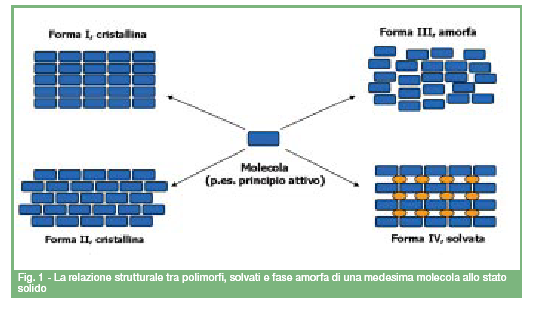 Sebbene studiato da tempo, il polimorfismo dei cristalli molecolari è uno dei fenomeni più affascinanti della chimica dello stato solido. Il polimorfismo rappresenta una sfida aperta all’idea stessa di poter progettare e costruire in modo razionale solidi cristallini con architetture e proprietà definite partendo dalla conoscenza dei componenti molecolari utilizzati (crystal engineering).
Infatti, la nostra capacità di controllare l’insorgenza del fenomeno (“crystal prediction”) è tuttora embrionale. 
In molti casi l’ottenimento di questa o quella forma cristallina o di una fase amorfa è risultato di serendipity piuttosto che un processo sotto completo controllo umano.
Le diverse fasi cristalline o amorfe, pur contenendo la stessa molecola attiva, possono
possedere proprietà 
chimiche, 
fisiche e
meccaniche 
anche molto diverse (ad esempio solubilità e biodisponibilità, igroscopicità, conducibilità termica ed elettrica, stabilità chimica, durezza, ecc.)
con conseguenze notevoli sul loro 
utilizzo, 
manipolazione
ed assorbimento. 

Inoltre la possibilità di interconversione tra le varie forme può avere conseguenze molto serie sulla vita di un prodotto e sul mantenimento della proprietà desiderate (efficacia terapeutica nel caso di un farmaco, proprietà cromatiche nel caso di un pigmento).
Più in specifico, va considerato che, in funzione
di variabili quali 

temperatura, 
pressione,
umidità relativa. 

Una forma metastabile può trasformarsi in una forma termodinamicamente più stabile, oppure una forma cristallina anidra può trasformarsi in una forma cristallina idrata per assorbimento di vapore dall’ambiente, ed una forma cristallina solvata può, a sua volta, trasformarsi in una forma cristallina anidra o con diverso grado di solvatazione per perdita di solvente.
La forma cristallina di arrivo ha in alcuni
casi proprietà drammaticamente diverse
da quella di partenza.

La “mappatura” del campo delle fasi cristalline di una sostanza è quindi necessaria fin dagli stadi iniziali dello studio e prima della immissione in produzione.
Il problema del polimorfismo incampo farmaceutico
Conoscere e controllare la chimica dello
stato solido dei principi attivi è un importante
aspetto del processo di sviluppo del farmaco.
Un esempio emblematico di impatto del polimorfismo su una formulazione farmaceutica è quello del Ritonavir (Norvir), farmaco per la cura del HIV, a causa dell’improvvisa comparsa di una forma più stabile e drammaticamente meno solubile (forma II).
L’impossibilità di ottenere la forma solida con la voluta solubilità, autorizzata dalla Food and Drug Administration (FDA), costrinse la Abbott a ritirare il farmaco dal mercato per un lungo periodo ed a sostituire la distribuzione del Norvir in forma solida con una formulazione in sospensione con maggiori problemi di stabilità.
A seguito di questo episodio, la comunità internazionale e la FDA hanno cominciato ad occuparsi (e preoccuparsi) del problema del polimorfismo cristallino. Il fenomeno è infatti molto comune in campo organico e farmaceutico (il 70% dei barbiturati, il 60% delle sulfonammidi ed il 23% degli steroidi esistono in diverse forme polimorfe o solvatate)
Greeser e Burger hanno raccolto
le informazioni riguardanti 599 forme
polimorfiche e solvati (idrati inclusi) di composti farmaceutici solidi a 25°C.
Attualmente la FDA richiede alle industrie
farmaceutiche sia lo studio del polimorfismo
dei farmaci sottoposti a test clinici
e successivamente immessi sul mercato
sia un monitoraggio continuo del processo
di produzione.
Lo European Patent  Office (EPO) impone, a chi deposita un brevetto su un farmaco che si presenta sotto forma di polvere cristallina, una caratterizzazione per diffrazione di raggi X
Va detto che il polimorfismo è un problema
se si manifesta alla fine del percorso di
valutazione di un farmaco, mentre è un criterio
di scelta se analizzato nelle fasi iniziali
perché permette di identificare la forma cristallina
più adatta ai test clinici e quindi, in
prospettiva, al mercato.
Un cambio di forma cristallina in corso di sperimentazione fa lievitare i costi e potrebbe comportare nuovi test di biodisponibilità.
Il polyphorm screening va diretto non solo
alla ricerca delle diverse forma cristalline
ma anche allo studio delle proprietà chimico-fisiche delle diverse forme di idrati e solvati,all’amorfo, e, laddove necessario, dei diversi sali.
Lo studio del polimorfismo ha quindi aspetti molteplici:

a) completa la conoscenza delle caratteristiche chimiche e fisiche di un principio attivo;

 b) costituisce uno strumento strategico di difesa (quando non di attacco) brevettuale su farmaci noti e generici;
 
c) rappresenta innovazione per l’industria che acquisisce l’informazione, in quanto la mette in condizioni di poter brevettare un nuovo farmaco e/o prolungare la durata di
un brevetto.
È tuttavia importante sottolineare un punto
concettualmente importante: 
mentre dal
punto di vista del chimico dello stato solido
polimorfi e solvati sono diversi 
(perché differiscono in struttura ed altre caratteristiche conseguenti) così non è dal punto di vista farmacologico perché i polimorfi contengono esattamente lo stesso principio attivo
L’obiettivo del polymorph screening è quindi
anche quello di verificare se le differenze
tra i polimorfi sono tali da modificare la biodisponibilità del farmaco (equivalenza terapeutica)
o altre proprietà che comportassero variazioni di dosaggio o di formulazione.
Questa informazione è essenziale per poter accedere ad una “abbreviated new drug application” con la FDA.
Con il polymorph screening si intende un’azione di ricerca attiva delle forme cristalline, solvatate ed amorfe di un determinato principio attivo con lo scopo duplice di individuare, possibilmente, la forma termodinamicamente più stabile e di raccogliere quante più informazioni sulla esistenza di forme cristalline enantiotropiche (che interconvertono in funzione della temperatura) o monotropiche (che non interconvertono) e di forme amorfe e solvatate
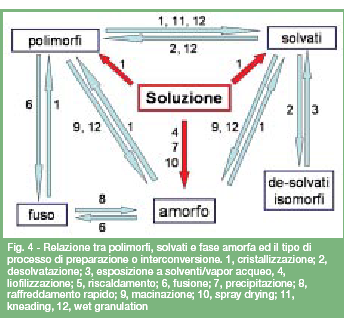 Il polymorph screening non solo richiede l’utilizzo combinato di tecniche diverse per lo studio dello stato solido (microscopia e
microscopia con piatto riscaldante, calorimetria a scansione differenziale (DSC), termogravimetria (TGA), spettroscopia Raman e infrarosso (Raman e IR), diffrazione di raggi X di cristalli singolo e polvere, spettroscopia di risonanza magnetica allo stato solido.
Il
ma anche lo studio del comportamento della fase solida in funzione delle diverse variabili in grado di influenzare o determinare il processo di cristallizzazione, quali temperatura, scelta dei solventi e  condizioni di formazione del precipitato, o  di interconversione tra forme solide,  pressione e trattamento meccanico,  assorbimento e rilascio di vapore, temperatura ecc.
Il modo più efficace di procedere è quello di
valutare l’effetto sulla fase cristallina, sia
essa anidra, solvatata, o amorfa, variando
una variabile alla volta come illustrato in
Fig.
Tutti i protocolli di screening, sia automatizzatisia manuali, richiedono in primo luogo l’identificazione delle
relazioni enantiotropiche tra polimorfi (forme cristalline che interconvertono in funzione della temperatura) e successivamente la ricerca di forme cristalline monotropiche che possano essere ottenute mutando le condizioni di cristallizzazione, in particolare il solvente di “seeding” o la miscela di solventi.
In ultimo, va menzionata la possibilità di sfruttare la determinazione della struttura molecolare e cristallina mediante diffrazione di raggi X su cristallo singolo.
Questa tecnica,sebbene più onerosa della diffrazione su polveri, fornisce una conoscenza esatta della stereogeometria e della distribuzione delle molecole nel cristallo e consente di individuare numero e posizione delle molecole di solvente.